Nottingham Attendance week assembly
[Speaker Notes: Please adapt these slides to meet the needs of your school and children.  We would love to hear from schools that have used the assembly during the week of action or beyond, we are on Twitter @AchieveWellTeam or you can email us on achievewell@nottinghamcity.gov.uk]
Good morning!  Who is happy to be here today?
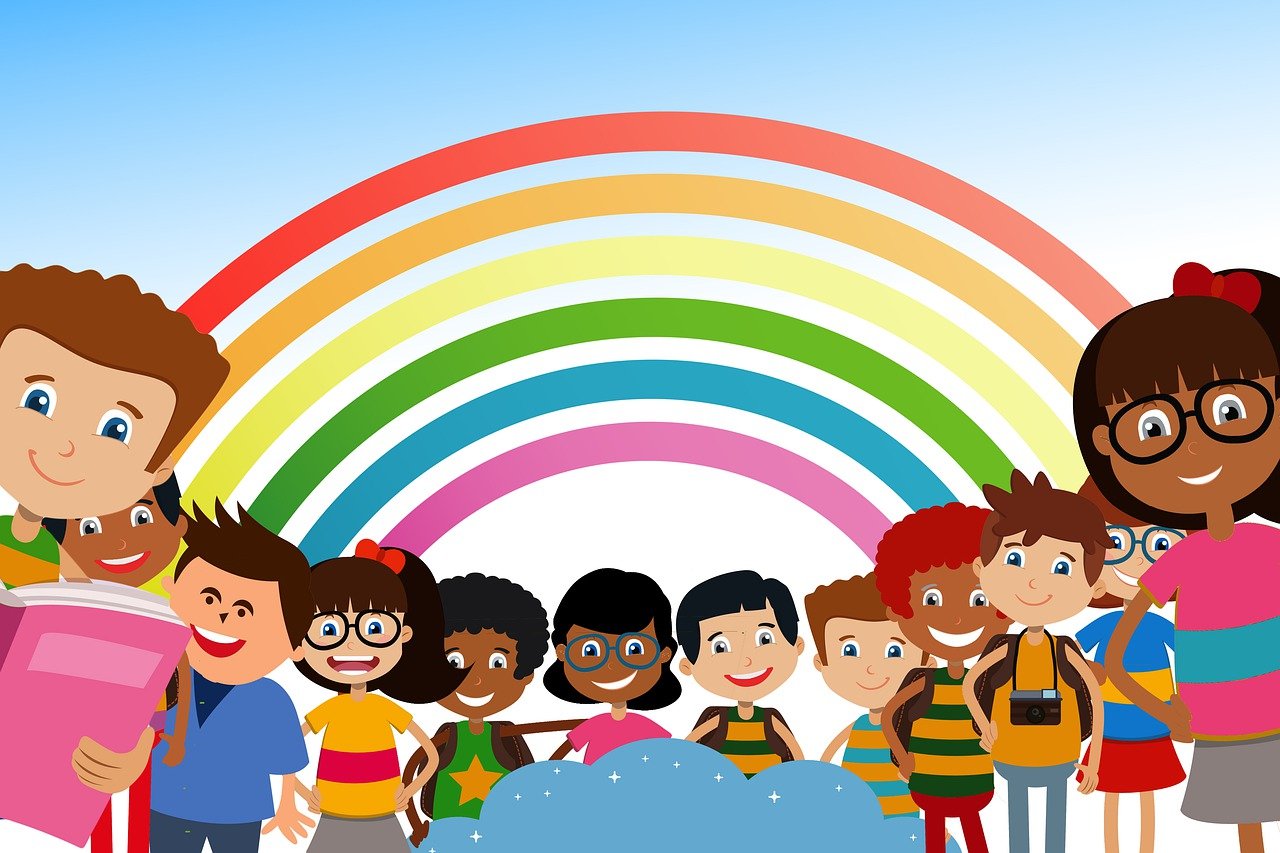 [Speaker Notes: Greet the children and invite some responses to the question from children and staff.]
This week is Nottingham School Attendance Week
Across the City schools are focusing on supporting children to come to school every day.

How many hours will a child spend at school in their lifetime?
About 16,380
[Speaker Notes: Introduce the children to Nottingham School Attendance week.
Post the question regarding hours spent at school, invite responses.  Show the approximate amount, ask if the children are surprised by the amount.]
Why is it important for children to come to school for each of those 16,380 days?
We are going to listen to a story to help us think about this important question.
[Speaker Notes: Pose the question and invite responses from the children.]
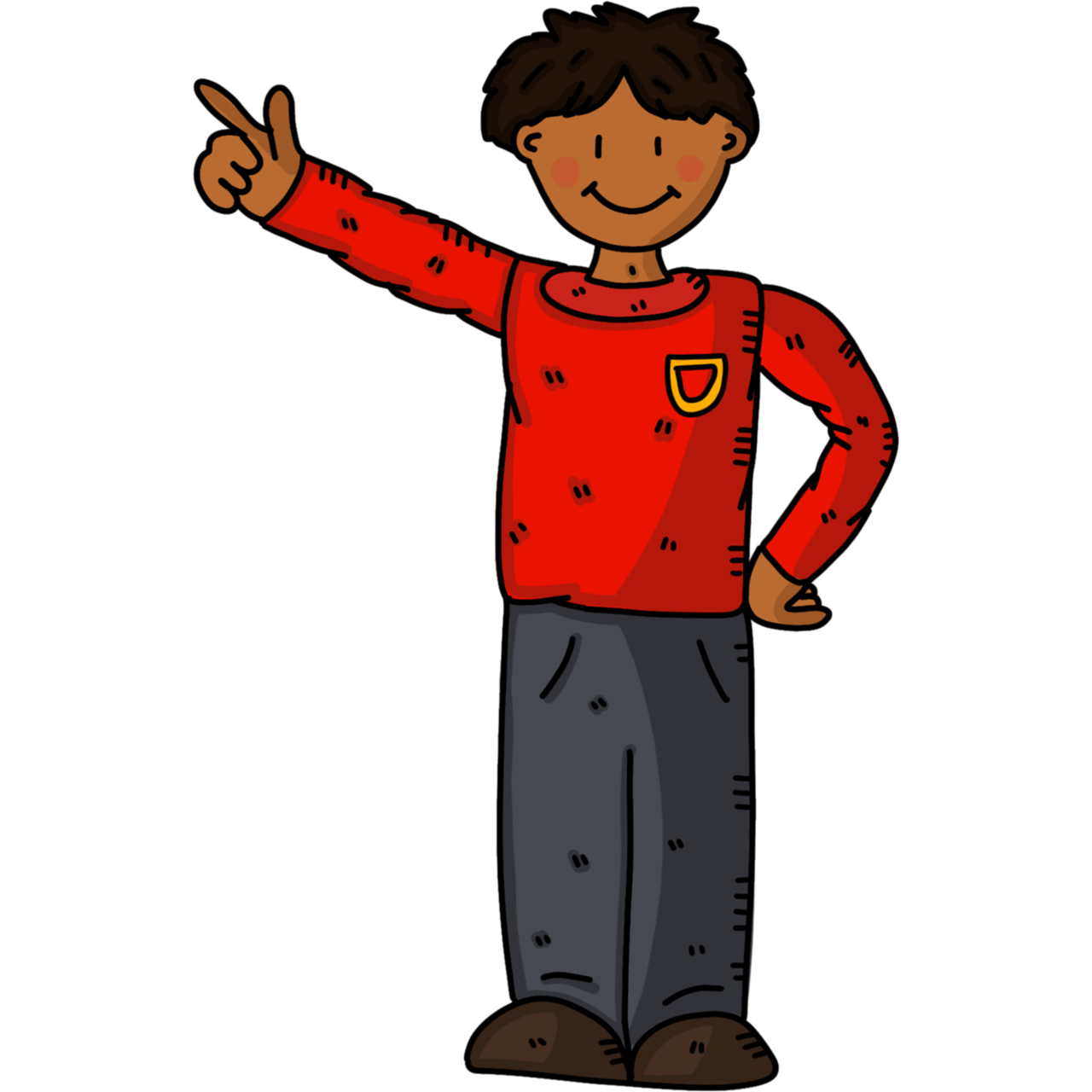 Amir the Attender
[Speaker Notes: Read the story of Amir the Attender.  On the following slides you will find the questions from the story to use as a prompt for the children.]
What do you think Amir does to get ready the night before school?
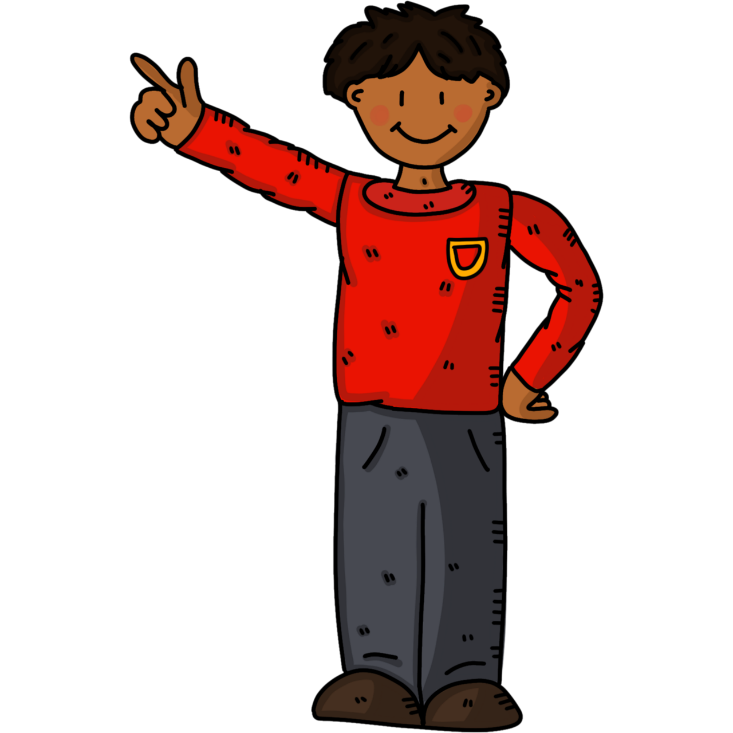 [Speaker Notes: Give the children a few minutes to discuss before inviting some responses.]
Why is it important for Amir to get a good night’s sleep?
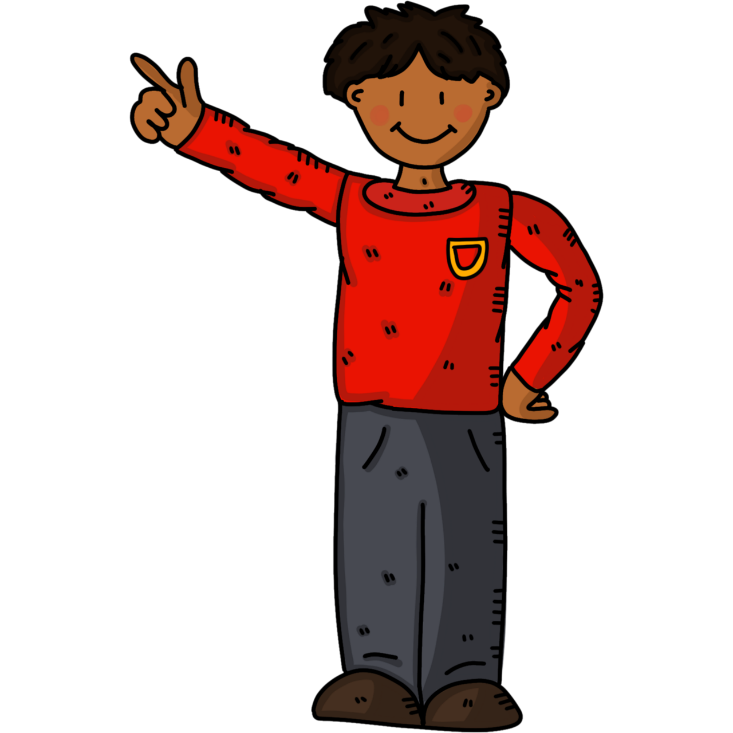 [Speaker Notes: Give the children a few minutes to discuss before inviting some responses.]
Why is it important to have a healthy breakfast?  What sorts of healthy food can Amir have?
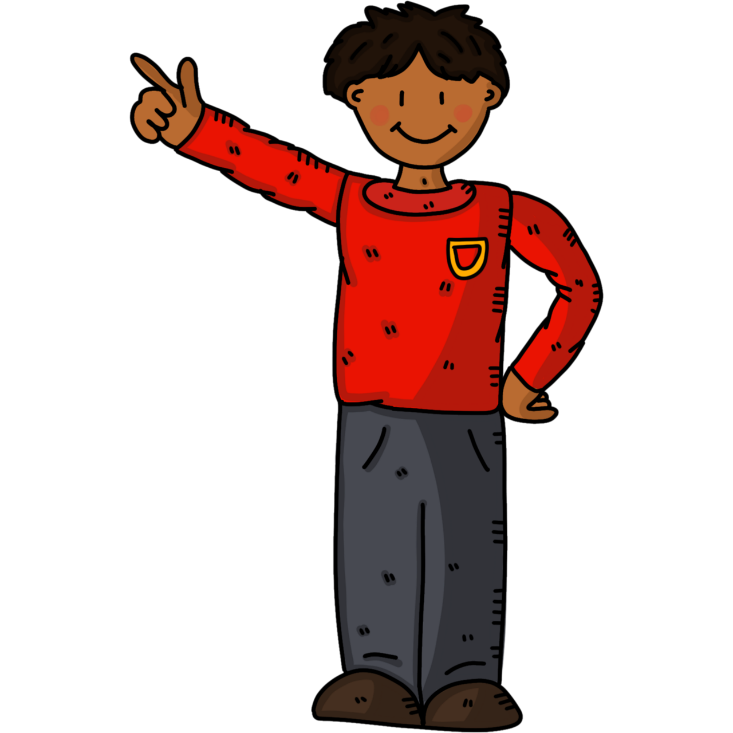 [Speaker Notes: Give the children a few minutes to discuss before inviting some responses.]
Why is it good for Amir to come to school every day?
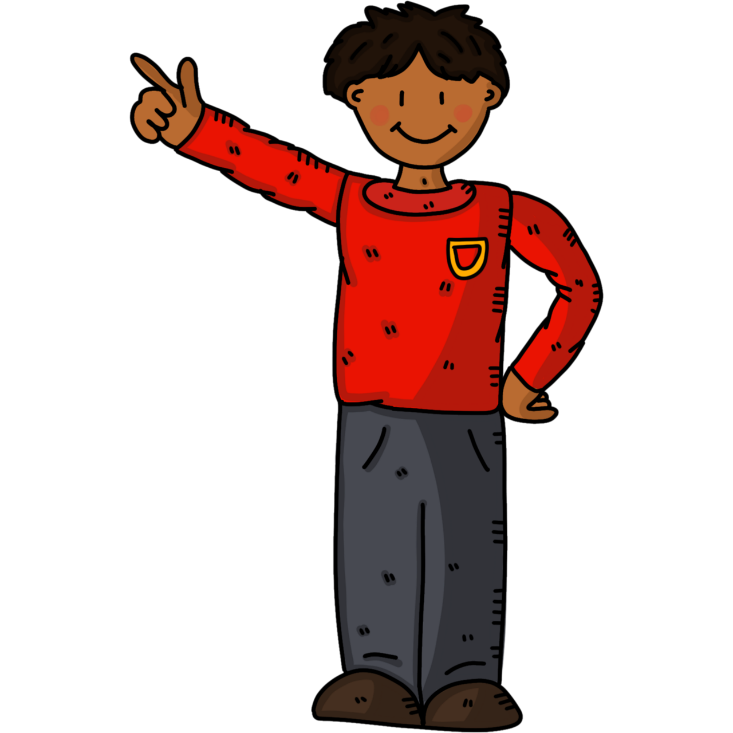 [Speaker Notes: Give the children a few minutes to discuss before inviting some responses.]
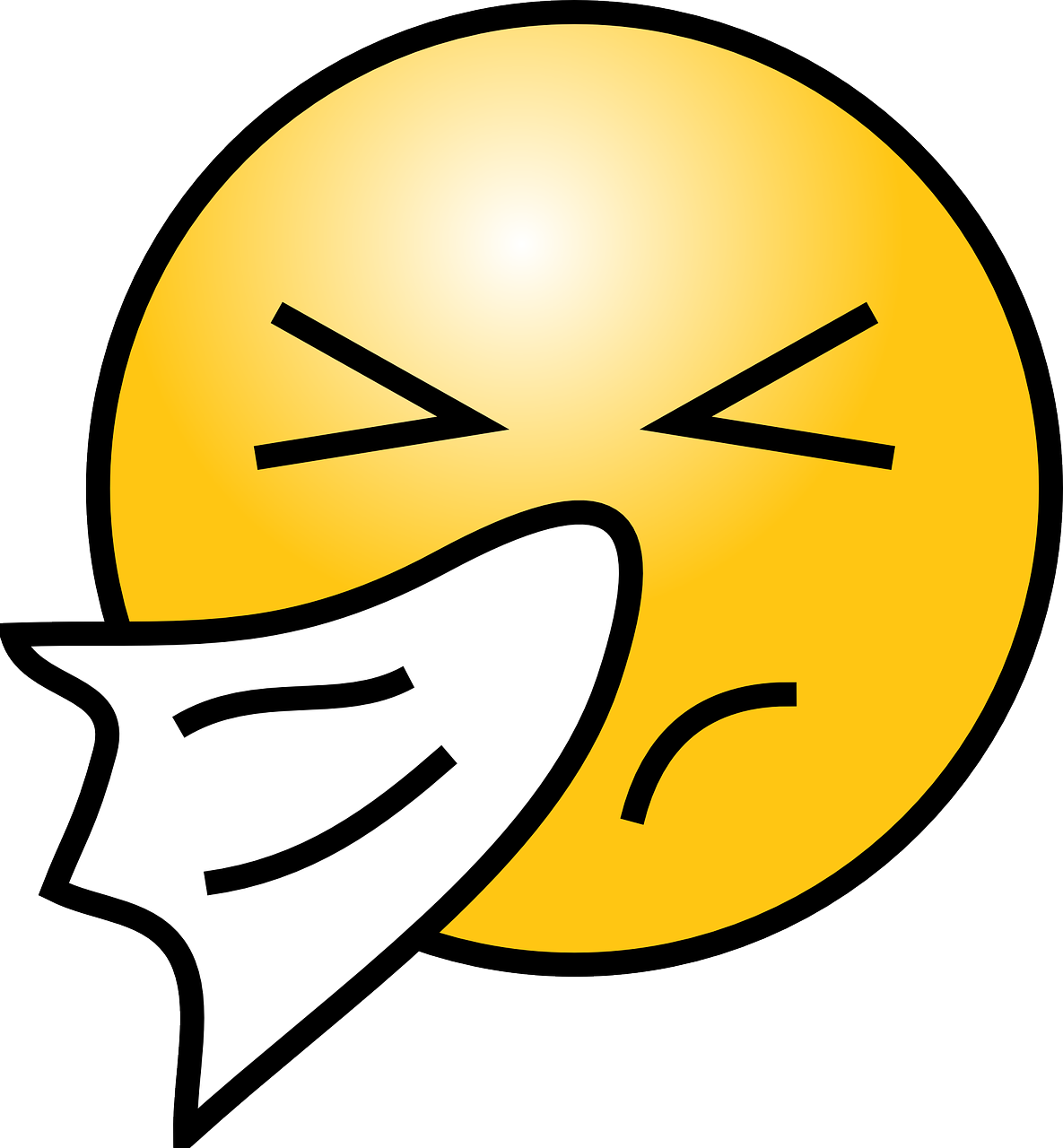 When should children not come to school?
[Speaker Notes: Give the children a few minutes to discuss before inviting some responses.
Talk through when children should not be at school when they are poorly and the reasons why, ie. Not spreading bugs to others, resting so they get better quicker.]
I will come to school each dayTo learn, to laugh, to work, to playCan you think of your own rhyme about coming to school?
[Speaker Notes: Practice the rhyme a few times with the children.
In the assembly, or in the classroom, ask children to come up with their own rhymes.  You could even run a competition and choose a slogan for your school.]
After listening to Amir’s story what is one thing that you are going to do to help you to do your best at school?
[Speaker Notes: Encourage children to think about actions they can take to ensure they are ready and prepared for learning.]
Do you need help with attending school?
We can help.

Please speak with your class teacher or any other trusted adult in school.
[Speaker Notes: Fill in this slide with the details for your school]